Городской округ ЗАТО Солнечный
Тверской области
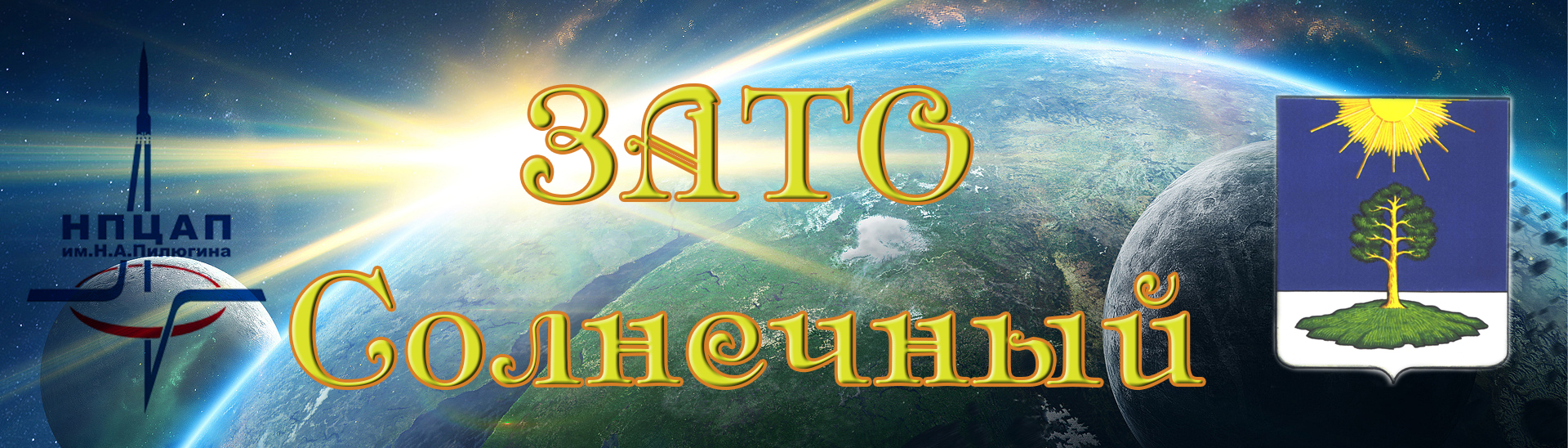 Бюджет для граждан
проект на 2020 год и плановый период 2021 и 2022гг
О финансовом отделе
Разработчиком презентации «Бюджет для граждан» является финансовый отдел администрации ЗАТО Солнечный

Контактная информация
Начальник отдела Рузьянова Марина Анатольевна
Тел. 8(48235)44611

Email: zfin2@mail.ru 
Режим работы с 8.00 до 17.00, суббота, воскресенье - выходной
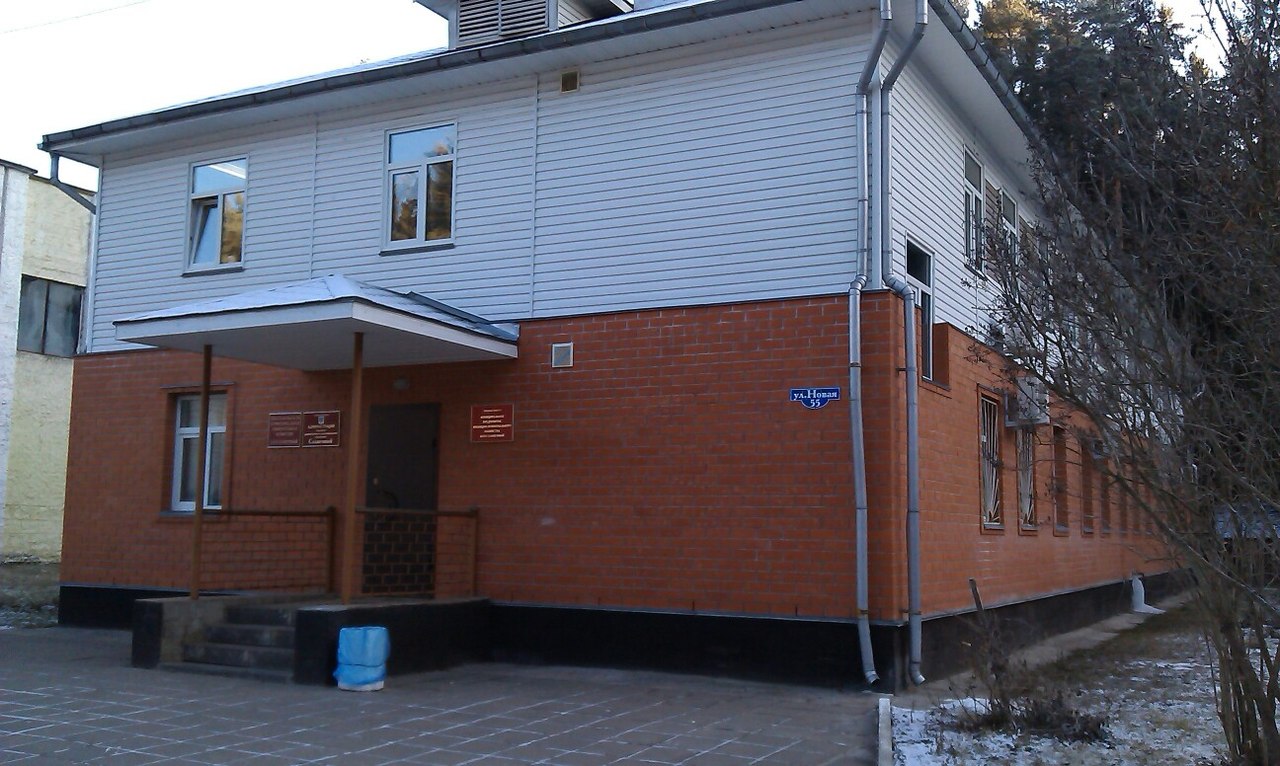 Бюджет для граждан
Презентация «Бюджет для граждан» позволит Вам ознакомиться с основными положениями проекта Решения о бюджете ЗАТО Солнечный на 2020 год и плановый период 2021 и 2022 годов.

Основные принципы бюджетного планирования:
сохранение социальной направленности бюджета;
исполнение федеральных решений и задач, сформулированных в Указах Президента Российской Федерации от 07 мая 2012 года;
открытость и прозрачность (формирование бюджета на основе муниципальных программ);
совершенствование механизмов финансового обеспечения оказания муниципальных услуг.
Проект бюджета ЗАТО Солнечный сформирован на три года на основе прогноза социально-экономического развития ЗАТО Солнечный на очередной финансовый 2020 год и плановый период 2021 – 2022 годов.
Основные понятия
бюджет - форма образования и расходования денежных средств, предназначенных для финансового обеспечения задач и функций государства и местного самоуправления
доходы бюджета - поступающие в бюджет денежные средства, 
расходы бюджета - выплачиваемые из бюджета денежные средства, 
дефицит бюджета - превышение расходов бюджета над его доходами;
профицит бюджета - превышение доходов бюджета над его расходами.
Доходы бюджета
Налоговые доходы - доходы от федеральных налогов и сборов, в том числе от налогов, предусмотренных специальными налоговыми режимами, региональных и местных налогов, а также пеней и штрафов по ним.
Безвозмездные поступления – денежные средства, поступающие безвозмездно от других бюджетов бюджетной системы РФ; от физических и юридических лиц; международных организаций и правительств иностранных государств; добровольные пожертвования.
Неналоговые доходы - доходы от использования и продажи имущества; доходы от платных услуг, оказываемых казенными учреждениями; штрафы, санкции, иные суммы принудительного изъятия; средства самообложения граждан.
Основные параметры бюджета ЗАТО Солнечный на 2020-2022гг
Численность населения – 2051 чел.
Доходы в расчете на 1 человека в 2020г. – 56 160 руб. (в 2018г. – 49 807 руб.)
Бюджет ЗАТО Солнечный на 2020-2022гг сбалансирован.
Сбалансированность бюджета по доходам и расходам — основополагающее требование, предъявляемое к органам, составляющим и утверждающим бюджет
Структура доходов бюджета на 2019 год
Дотации 72%
Доходы всего
Безвозмездные поступления
МБТ 28%
83%
(100%)
17%
Налоговые и неналоговые доходы
Структура налоговых и неналоговых доходов бюджета ЗАТО Солнечный
Основные подходы к формированию расходов бюджета ЗАТО Солнечный
исполнение федеральных решений и задач, сформулированных в Указах Президента Российской Федерации от 07 мая 2012 года
открытость и прозрачность (формирование бюджета на основе муниципальных программ)
сохранение социальной направленности бюджета
полное финансовое обеспечение действующих и планируемых к принятию расходных обязательств
Структура расходов бюджета ЗАТО Солнечный
Соотношение программных и непрограммных расходов бюджета ЗАТО Солнечный
Непрограммные расходы бюджета ЗАТО Солнечный на 2020 год
Непрограммные расходы – расходы на отдельные мероприятия, не включенные в муниципальные программы, в сумме 2 666,65 тыс. руб.:
Резервные фонды органов местного самоуправления – 50,0 тыс. руб.
Обеспечение проведения выборов и референдумов (выборы депутатов Думы ЗАТО Солнечный) – 200,0 тыс. руб. 
Всероссийская перепись населения 2020 года – 34,5 тыс. руб.
Ревизионная комиссия ЗАТО Солнечный – 1 021,65 тыс. руб.
Финансовый отдел администрации ЗАТО Солнечный – 1 360,5 тыс. руб.
Расходы бюджета ЗАТО Солнечный на реализацию муниципальных программ
Структура муниципальной программы
МП
Мероприятие 1.001
Цель МП
Мероприятие NNN
Задача 1
Подпрограмма 1
Административное мероприятие 1.002
Задача N
…
Подпрограмма N
Обеспечение деятельности администраторов программы
Обеспечивающая подпрограмма
Административные мероприятия
Структура мероприятий муниципальной программы
Конкретное, дробное действие
Содержание муниципальных учреждений
«Атом» МП – основной элемент планирования
Публичные обязательства
Мероприятие
Направлено на решение задачи подпрограммы
Отдельные мероприятия
Связано с исполнением расходных обязательств
Капитальные вложения
Управленческое действие
Административное мероприятие
Не требует ассигнований
Реализуется силами сотрудников МО
Муниципальная программа ЗАТО Солнечный«Жилищно-коммунальное хозяйство и благоустройство ЗАТО Солнечный Тверской области» на 2018 - 2023 годы
Цель: Улучшение состояния жилищного фонда, повышение качества и надежности жилищно-коммунальных услуг, создание комфортных условий проживания граждан на территории ЗАТО Солнечный
10 499
3 584
3 744
Подпрограмма 1
Улучшение жилищных условий проживания граждан
Подпрограмма 2
Повышение надежности и эффективности функционирования объектов коммунального хозяйства ЗАТО Солнечный
Подпрограмма 3
Обеспечение комфортных условий проживания в поселке Солнечный
Направления расходования средств по МП «Жилищно-коммунальное хозяйство и благоустройство» в 2019 году
Подпрограмма 2
Повышение надежности и эффективности функционирования объектов коммунального хозяйства ЗАТО Солнечный
Содержание и обслуживание электросетевого комплекса 716,8 тыс. руб.
Подпрограмма 1
Улучшение жилищных условий проживания граждан
Подпрограмма 3
Обеспечение комфортных условий проживания в поселке Солнечный
муниципальная поддержка для приобретения строящегося жилья 1281,1 тыс. руб.;
взносы в фонд капитального ремонта 368,7 тыс. руб.;
переселение граждан из ветхого и аварийного жилья 3278,3 тыс. руб.;
обеспечение жилыми помещениями малоимущих многодетных семей 674,1 тыс. руб.
санитарная обработка мусорных контейнеров 455,8 тыс. руб.;
комплекс мероприятий по озеленению поселка 1089,8 тыс. руб.;
прочие мероприятия по благоустройству 291,1 тыс. руб.;
благоустройство мест общего пользования 158,3 тыс. руб.;
наружное освещение 1185,1 тыс. руб.
установка детского игрового комплекса 1000,0 тыс. руб.
Муниципальная программа ЗАТО Солнечный«Развитие транспортного комплекса и дорожного хозяйства ЗАТО Солнечный» на 2018 - 2023 годы
поддержка социальных маршрутов внутреннего водного транспорта 6 567,2 тыс. руб. (МБ – 1 641,8 тыс. руб.; ОБ - 4 925,4 тыс. руб.)
осуществление отдельных государственных полномочий Тверской области в сфере осуществления дорожной деятельности – 1 666,3 тыс. руб. (ОБ)
ремонт дворовых территорий многоквартирных домов, проездов к дворовым территориям многоквартирных домов – 1 310,1 тыс. руб. (ОБ)
капитальный ремонт и ремонт улично-дорожной сети – 1995,6 тыс. руб. (ОБ)
содержание автомобильных дорог общего пользования местного значения и сооружений на них – 5 102,2 тыс. руб.
Цель : Создание условий для устойчивого функционирования транспортной системы ЗАТО Солнечный
Подпрограмма 1 «Транспортное обслуживание населения, развитие и сохранность автомобильных дорог общего пользования местного значения ЗАТО Солнечный»
Мероприятия подпрограммы
Муниципальная программа ЗАТО Солнечный«Обеспечение правопорядка и безопасности населения ЗАТО Солнечный Тверской области» на 2018 - 2023 годы
Цель: Повышение безопасности жизнедеятельности населения на территории ЗАТО Солнечный Тверской области
Мероприятия программы
Проведение мероприятий в целях обеспечения безопасности дорожного движения на автомобильных дорогах общего пользования местного значения – 134,0 тыс. руб. (средства областного бюджета в рамках национального проекта «Безопасные и качественные автомобильные дороги»)
Обеспечение функционирования Единой дежурно-диспетчерской службы – 259,32 тыс. руб. (возмещение расходов пропорционально численности населения Осташковской ЕДДС в рамках Соглашения с Осташковским городским округом)
Муниципальная программа ЗАТО Солнечный«Развитие образования ЗАТО Солнечный Тверской области» на 2018 - 2023 годы
Цель: Повышение качества и доступности образовательных услуг
Подпрограмма 1
Дошкольное и общее образование
Подпрограмма 2
Дополнительное образование
Дошкольное образование
12 650,4 тыс. руб., из них 3 926,1 тыс. руб. средства областного бюджета
Сфера физкультуры и спорта
17 145,5 тыс. руб.
Общее образование
12 205,7 тыс. руб., из них 8 262,8 тыс. руб. средства областного бюджета
Сфера культуры и искусства
4 113,6 тыс. руб.
Организация досуга и занятости детей в каникулярное время
976,6 тыс. руб., в т. ч. средства областного бюджета – 105,1 тыс. руб.
средства областного бюджета на повышение заработной платы педагогов дополнительного образования (доведение до средней по региону)
 – 1 382,1 тыс. руб.
Обеспечение горячим питанием учащихся начальной школы
567,85 тыс. руб., в т. ч. средства областного бюджета – 147,7 тыс. руб.
Муниципальная программа ЗАТО Солнечный«Культура ЗАТО Солнечный Тверской области» на 2018 - 2023 годы
Цель: Создание условий для повышения качества и разнообразия услуг, предоставляемых в сфере культуры и искусства, удовлетворение потребностей в развитии и реализации культурного и духовного потенциала каждой личности
Подпрограмма 1
Сохранение и развитие культурного потенциала ЗАТО Солнечный
Подпрограмма 2
Реализация социально значимых проектов в сфере культуры
Организация и проведение социально значимых мероприятий
1 324,5 тыс. руб.
Сохранение и развитие библиотечного дела
1 613,2 тыс. руб.
Укрепление и модернизация материально-технической базы муниципальных учреждений культуры
92,0 тыс. руб.
Поддержка непрофессионального искусства и народного творчества
5 418,2 тыс. руб.
средства областного бюджета на повышение заработной платы работникам муниципальных учреждений культуры Тверской области (доведение до средней по региону)
 – 1 215,7 тыс. руб.
Муниципальная программа ЗАТО Солнечный«Управление имуществом и земельными ресурсами Солнечный Тверской области» на 2018 - 2023 годы
Цель: Повышение эффективности использования муниципального имущества ЗАТО Солнечный Тверской области
Подпрограмма 1
Управление муниципальным имуществом ЗАТО Солнечный Тверской области
Подпрограмма 2
Управление земельными ресурсами ЗАТО Солнечный
Подготовка объектов муниципального имущества к приватизации, гос. регистрации права, передаче в пользование третьим лицам – 210,0 тыс. руб.;
Содержание и обслуживание имущества муниципальной казны ЗАТО Солнечный – 810,7 тыс. руб.
Формирование и оценка земельных участков, находящихся в ведении ЗАТО Солнечный – 320,0 тыс. руб.
Муниципальная программа ЗАТО Солнечный«Муниципальное управление и гражданское общество ЗАТО Солнечный Тверской области» на 2018 - 2023 годы
Цель: Создание условий для эффективного функционирования администрации ЗАТО Солнечный по исполнению полномочий, предоставлению качественных услуг населению, развитию гражданского общества
Подпрограмма 1 Создание условий для эффективного функционирования администрации ЗАТО Солнечный
Подпрограмма 2 Обеспечение взаимодействия с исполнительными органами государственной власти Тверской области
Подпрограмма 1 Создание условий для эффективного функционирования администрации ЗАТО Солнечный
Подпрограмма 2 Обеспечение взаимодействия с исполнительными органами государственной власти Тверской области
Профессиональная переподготовка и повышение квалификации муниципальных служащих – 50,00 тыс. руб.
Выплата пенсии за выслугу лет муниципальным служащим – 443,97 тыс. руб.
Выпуск газеты «Городомля на Селигере», ведение официального сайта – 240,0 тыс. руб.
Обеспечение деятельности МКУ СХТО ЗАТО Солнечный – 12 455,7 тыс. руб.
Взаимодействие с Ассоциацией «Совет муниципальных образований Тверской области – 25,00 тыс. руб.
Осуществление полномочий Российской Федерации и Тверской области:
ЗАГС–46,7 тыс. руб.
Комиссия по делам несовершеннолетних – 303,4 тыс. руб.
Административная комиссия – 66,00 тыс. руб.
Воинский учет на территориях, где отсутствуют военные комиссариаты –83,4 тыс. руб.
Компенсация родительской платы –300,8 тыс. руб.
Обеспечивающая подпрограмма
аппарат администрации ЗАТО Солнечный Тверской области 10 519,1тыс. руб.,
служащие администрации ЗАТО Солнечный 3 001,3 тыс. руб.